Neural Network
030523111 – Introduction to Artificial Intelligence
Asst. Prof. Dr. Choopan Rattanapoka
เครือข่ายใยประสาท (Neural Network)
การนำปัญญาประดิษฐ์มาประยุกต์ใช้เพื่อเลียนแบบความคิด และการกระทำของมนุษย์ ไม่สามารถทำได้อย่างสมบูรณ์ เนื่องจาก
มีขั้นตอนที่ตายตัวเกินไป
ใช้หลักทฤษฎีทางด้านตรรกศาสตร์
จึงมีการพัฒนาปัญญาประดิษฐ์ในรูปแบบใหม่ขึ้นมา เรียกว่า “เครือข่ายใยประสาท”
บางครั้งเรียกว่า “เครือข่ายใยประสาทเทียม” (Artificial neural network : ANN)
เป็นการจำลองการทำงานของสมองมนุษย์ โดยใช้การประมวลผลแบบขนาน
สามารถใช้จดจำและมีการเรียนรู้จากประสบการณ์
การทำงานของโครงข่ายประสาทในสมอง
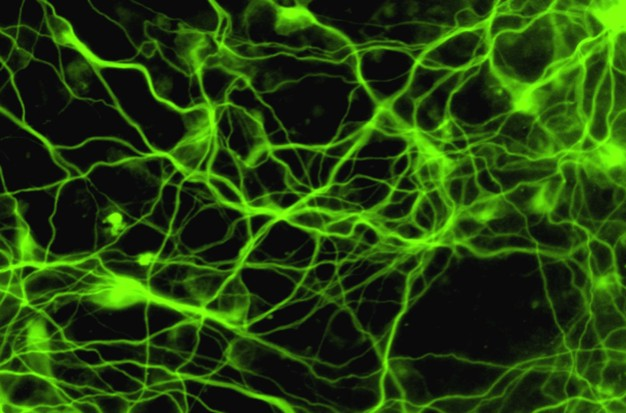 ในสมองจะประกอบไปด้วย neuron จำนวนมาก
แต่ละ neuron จะมีเส้นประสาท “Dendrite” แตกแขนงออกมา
เส้นประสาทที่แยกออกมาจะไปเชื่อมกับ neuron อันอื่น
Synapse คือส่วนของปลายเส้นประสาท
Axon มีหน้าที่ส่งผ่านประจุไฟฟ้าไปยัง neuron อื่นๆ
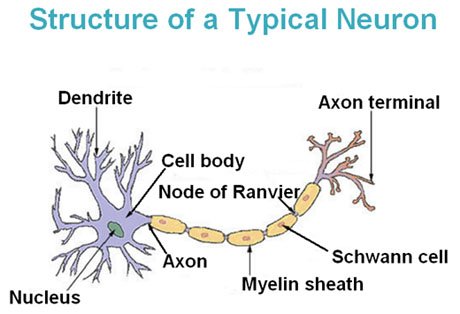 การทำงานของโครงข่ายประสาทในสมองเทียม
Dendrites
OUTPUT
summation
threshold
Axon
INPUT
การแบ่งชั้นของโครงข่ายประสาทเทียม
OUTPUT
INPUT
HIDDEN
องค์ประกอบของโครงข่ายใยประสาท
Node(neuron) บางครั้งจะเรียกว่า Unit ซึ่งจะเชื่อมโยงต่อกันด้วยเส้นเชื่อมโยง (Link) ซึ่งแต่ละเส้นจะมีค่าน้ำหนักกำหนดไว้
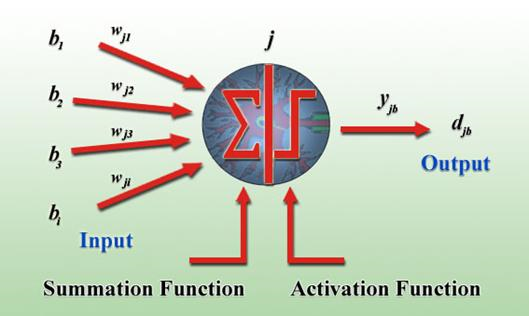 Perceptron
เป็นโครงข่ายใยประสาท ที่แต่ละโหนดจะเชื่อมต่อไปยังโหนดในขั้นถัดไปทุกจุด
ถ้าโหนดผลลัพธ์มีเพียงโหนดเดียวจะเรียกว่า “Single network”




สามารถแบ่งออกได้ 2 ประเภทคือ
Single Layer Perceptron (SLP)
Multi Layer Perceptron (MLP)
Single Layer Perceptron (SLP)
เป็น perceptron ที่มีโครงสร้างไม่ซับซ้อน
ซึ่งประกอบไปด้วยชั้นของผลลัพธ์เพียงชั้นเดียวเท่านั้น
โดยผลลัพธ์จะได้จากผลรวมของข้อมูลนำเข้าและค่าน้ำหนักของแต่ละจุดที่เชื่อมโยงกัน
Multi Layer Perceptron (MLP)
เป็น perceptron ที่มีมากกว่า 1 ชั้น
ซึ่งแต่ละชั้นจะมีการรับค่าและคำนวณค่าผลรวมของข้อมูลนำเข้าและค่าน้ำหนักของแต่ละจุดที่เชื่อมโยงกัน และส่งต่อค่าเหล่านั้นไปยังโหนดที่เชื่อมต่อในชั้นถัดไป
OUTPUT
INPUT
HIDDEN
ตัวอย่าง
สร้าง Single Network เพื่อแทนการทำงานของ AND
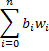 Summation function(x) =
Activation function =
 0  ถ้า X <= 1
 1  ถ้า X > 1
กำหนด w1และ w2 = 1
w1
A
A & B
B
w2
Backpropagation
เป็นโครงข่ายแบบ Perceptron หลายชั้น จะมีการคำนวณค่า error ที่เกิดจากการเปรียบเทียบผลลัพธ์ที่คำนวณได้ กับ ผลลัพธ์ที่ต้องการให้เป็น
เรียกอีกอย่างว่า เป็นการเรียนรู้จากตัวอย่างที่ให้มา
การทำงานของ Backpropagation มีขั้นตอนดังนี้
สุ่มค่าน้ำหนักให้กับ link
นำค่าข้อมูลเข้าไปในโครงข่าย
คำนวณค่าผลลัพธ์ที่ได้จากโครงข่ายและคำนวณค่า error
นำค่า error ส่งกลับไปเปลี่ยนแปลงค่าน้ำหนักภายใน
การทำงานแบบนี้จะทำให้ได้ผลลัพธ์ที่น่าพอใจ แต่ไม่ถูกต้อง 100%
Evolutionary computation
357353 – Artificial Intelligence
Choopan Rattanapoka
การคำนวณเชิงวิวัฒนาการ
เป็นการเรียนรู้ที่เลียนแบบมาจากวิวัฒนาการของสิ่งมีชีวิต
ตัวอย่างเทคนิคที่ใช้การคำนวณเชิงวิวัฒนาการ คือ Genetic Algorithm
ในปี ค.ศ. 1858 Charles Darwin ได้นำเสนอทฤษฎีเชิงวิวัฒนาการ ซึ่งกล่าวไว้ว่า 
สิ่งมีชีวิตบนโลกจะเกิดการเปลี่ยนแปลงตลอดเวลา เพื่อให้สามารถดำรงชีวิตอยู่ได้ เรียกว่า สิ่งมีชีวิตต้องมีวิวัฒนาการ (Evolution) เพื่อปรับตัวให้เหมาะสม (fitness) กับสภาพแวดล้อม
สิ่งมีชีวิตที่ปรับตัวไม่ได้ จะไม่สามารถดำรงเผ่าพันธุ์อยู่ได้
กระบวนการทางธรรมชาตินี้เรียกว่า การคัดเลือกทางธรรมชาติ (Natural Selection)
ขั้นตอนวิธีเชิงพันธุกรรมของมนุษย์
สิ่งมีชีวิตที่มีลักษณะเหมือนกัน จะมีลักษณะทางพันธุกรรมที่คล้ายกัน เนื่องจากสิ่งมีชีวิตสามารถถ่ายทอดพันธุกรรมไปสู่รุ่นลูกรุ่นหลานได้
สิ่งจะถ่ายทอดพันธุกรรมที่เรียกว่า ยีน (Gene)
ลูกหลานที่ได้รับพันธุกรรม (Genetic) จากพ่อแม่โดยตรง เช่น
สีผม  สีผิว  ความสูง etc..
ยีนเป็นส่วนหนึ่งของ DNA ที่ปรากฏอยู่บนตำแหน่งโครงสร้างของ โครโมโซม (Chromosome) เพื่อทำหน้าที่ถ่ายทอดและควบคุมลักษณะทางพันธุกรรม 
มนุษย์มีโครโมโซมทั้งหมด 23 คู่ (46 แท่ง) มาจากพ่อ 23 แท่ง และมาจากแม่ 23 แท่ง  มาไขว้เปลี่ยนกัน (Crossover)
แต่หากกรณีที่ผู้ได้รับการถ่ายทอดมียีนที่แตกต่างจากพ่อแม่จะเรียกว่า การกลายพันธุ์ (Mutation)
องค์ประกอบของขั้นตอนวิธีเชิงพันธุกรรม
ขั้นตอนวิธีเชิงพันธุกรรม สามารถแบ่งออกเป็นวิธีดังนี้
เริ่มต้น
สร้างประชากรต้นกำเนิด
หาค่าความเหมาะสม
การคัดเลือก
การไขว้เปลี่ยน
การกลายพันธุ์
เงื่อนไขการหยุดทำงาน
เริ่มต้น
การสร้างโครโมโซม
เป็นการสร้างทางเลือกสำหรับปัญหาให้อยู่ในรูปแบบของโครโมโซม (Chromosome Encoding) ซึ่งจะมีลักษณะเป็นสาย (string) ที่มีขนาดจำกัด
ข้อมูลภายในโครโมโซมจะเปรียบเสมือนยีนเพื่อบ่งบอกลักษณะของโครโมโซม
การสร้างประชากรต้นกำเนิด
ประชากรต้นกำเนิดเรียกว่า “Initial Population” 
เกิดจากการสุ่ม (Random) กลุ่มโครโมโซมขึ้นมาจำนวนหนึ่งเรียกว่า ประชากร (Population)
ประชากรกลุ่มนี้จะเป็นจุดเริ่มต้นสำหรับถ่ายทอดพันธุกรรมให้กับรุ่นต่อไป
การสร้างประชากรต้นกำเนิด จะต้องกำหนด พารามิเตอร์ขนาดของประชากร ให้เหมาะสม
 ขนาดของประชากร (Population Size)
 อัตราการไขว้เปลี่ยน (Crossover Rate)
 อัตราการกลายพันธุ์ (Mutation Rate)
ฟังก์ชันความเหมาะสม
ฟังก์ชันความเหมาะสม (Fitness function : f) 
เป็นฟังก์ชันที่ใช้วัดความเหมาะสมของโครโมโซมที่สามารถอยู่รอดเพื่อนำไปขยายพันธุ์ต่อได้
ลักษณะของฟังก์ชันความเหมาะสมจะมีสมการคณิตศาสตร์พื้นฐานหลายรูปแบบ สำหรับบอกความเหมาะสมของโครโมโซม ขึ้นอยู่กับแต่ละปัญหาที่พิจารณา
ตัวอย่าง fitness function
ฟังก์ชันความเหมาะสมที่บ่งบอกผลลัพธ์เป็น 0 หรือ 1 เท่านั้น
ฟังก์ชันความเหมาะสมที่บ่งบอกผลลัพธ์เป็นร้อยละ
การคัดเลือก (Selection)
การเลือกทางธรรมชาติ เป็นกระบวนการคัดสรรสิ่งมีชีวิตที่เหมาะกับสภาพแวดล้อม ซึ่งสิ่งมีชีวิตที่ถูกคัดเลือกจะสามารถดำรงชีวิต และขยายพันธุ์ ต่อไปได้
GA ได้นำหลักการนี้มาคัดเลือกโครโมโซมที่เหมาะสมจากประชากรต้นกำเนิด เพื่อนำไปเป็นโครโมโซมพ่อ และแม่ เพื่อสร้างเป็นโครโมโซมลูกในรุ่นถัดไป
หลักการคัดเลือกโครโมโซมที่เหมาะสมส่วนใหญ่จะใช้วิธี Roulette wheel
การคัดเลือก (Selection)
สุ่มเลือกโครโมโซมจากวงล้อ
โครโมโซมที่มีค่าความเหมาะสมมากมีโอกาสที่จะถูกเลือกมากกว่า
การไขว้เปลี่ยน (Crossover)
การไขว้เปลี่ยนโครโมโซมในทางพันธุศาสตร์ จะเกิดขึ้นหลังจากสิ่งมีชีวิตผสมพันธุ์กัน โดยโครโมโซมพ่อจะจับตัวกับโครโมโซมแม่เพื่อรวมโครโมโซม






ใน GA จะนำเอาโครโมโซมที่ผ่านการคัดเลือก 2 ตัวมากับคู่กันเพื่อสร้างโครโมโซมลูกขึ้นมา
การไขว้เปลี่ยนโครโมโซมมี 2 แบบใหญ่ๆคือ 
การไขว้เปลี่ยนแบบจุดเดียว
การไขว้เปลี่ยนแบบสองจุด
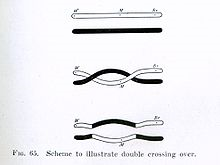 การไขว้เปลี่ยนแบบจุดเดียว
จุดเป็นการ สุ่ม จุดตัดขึ้นมาเพียงจุดเดียวบนโครโมโซมพ่อกับโครโมโซมแม่ เพื่อใช้เป็นจุดไขว้เปลี่ยน
โครโมโซมพ่อ
โครโมโซมแม่
1011
1011
1111
1111
0001
0001
0000
0000
CROSSOVER
การไขว้เปลี่ยนแบบ 2 จุด
จะสุ่มจุดตัดขึ้นมา 2 จุดบนโครโมโซมพ่อและแม่ และไขว้เปลี่ยนข้อมูลที่อยู่ระหว่างจุดตัดทั้ง 2
โครโมโซมพ่อ
โครโมโซมแม่
10
10
1111
1111
11
11
00
00
0100
0100
00
00
CROSSOVER
การกลายพันธุ์ (Mutation)
การกลายพันธุ์ในทางพันธุศาสตร์ มักจะเกิดขึ้นหลังจากกระบวนการไขว้เปลี่ยนโครโมโซม แต่จะมีโอกาสเกิดขึ้นน้อยมาก
ลักษณะของสิ่งมีชีวิตที่เกิดการกลายพันธุ์ จะแตกต่างจากพ่อละแม่โดยสิ้นเชิง เนื่องจากมียีนบางส่วนภายในโครโมโซมเกิดการกลายพันธุ์
ใน GA ได้อาศัยหลักการการกลายพันธุ์เพื่อมาช่วยในการสร้างคำตอบใหม่ โดยจะยอมให้ค่าในโครโมโซมสามารถกลายพันธุ์ได้ ตำแหน่งในโครโมโซมที่จะกลายพันธุ์ จะมาจากการสุ่ม และจะต้องกำหนดระดับของการกลายพันธุ์ด้วย
สำหรับ ไบนารีโครโมโซม การกลายพันธุ์ คือการเปลี่ยนจากค่า 0 เป็น 1 และ 1 เป็น 0
การกลายพันธุ์
โครโมโซมพ่อ
โครโมโซมแม่
10
10
1111
1111
11
11
00
00
0100
0110
00
00
CROSSOVER
0
1
ตัวอย่างการใช้งาน GA แก้ปัญหา 8-Queen
ตัวอย่างจะใช้เลขจำนวนเต็มในข้อมูลของโครโมโซม
ใช้วิธีไขว้เปลี่ยนแบบจุดเดียว (single point crossover)
กำหนดค่าพารามิเตอร์ต่างๆ ดังนี้
กำหนดขนาดของประชากรเป็น 4
อัตราการไขว้เปลี่ยนเป็น 1 (หมายถึงไขว้เปลี่ยนทุกๆครั้ง)
อัตราการกลายพันธุ์เป็น 1/8  = 0.125 (จะมีอย่างมาก 1 ข้อมูลในโครโมโซมที่ถูกกลายพันธุ์)
ตัวอย่าง : สร้างประชากรเริ่มต้น
โครโมโซม A
โครโมโซม B
โครโมโซม C
โครโมโซม D
ตัวอย่าง : หาค่าความเหมาะสม (1)
หาจากสูตร
Q(n) = 28 – n

 28 มาจากจำนวน Queen บนกระดานจะโจมตีกันได้มากสุด 28 วิธี
 n  มาจากจำนวนที่ Queen ในโครโมโซมนั้นโจมตีกันได้
 ถ้า Q(n) = 0 หมายถึงไม่ดี
 ถ้า Q(n) = 28 หมายถึงผลลัพธ์ที่ต้องการ
โครโมโซม A
โครโมโซม B
โครโมโซม C
โครโมโซม D
ตัวอย่าง : หาค่าความเหมาะสม (2)
โครโมโซม A
มีทั้งหมด 4 คู่ที่โจมตีกันได้
 QA = 28 – 4 = 24
QB = 23
โครโมโซม B
โครโมโซม C
Qc = 20
QD = 11
โครโมโซม D
ตัวอย่าง : กระบวนการคัดเลือกโครโมโซม
เมื่อเรียงค่าความเหมาะสมของโครโมโซม A, B, C และ D
โครโมโซม A
QA = 24  ร้อยละ 31
โครโมโซม B
QB = 23  ร้อยละ 29
Qc = 20   ร้อยละ 26
โครโมโซม C
QD = 11  ร้อยละ 14
โครโมโซม D
โครโมโซม B
โครโมโซม A
โครโมโซม B
โครโมโซม C
ตัวอย่าง : กระบวนการไขว้เปลี่ยนโครโมโซม
ตัวอย่าง : กระบวนการกลายพันธุ์
อัตราการกลายพันธุ์เป็น 1/8  = 0.125 
(จะมีอย่างมาก 1 ข้อมูลในโครโมโซมที่ถูกกลายพันธุ์)